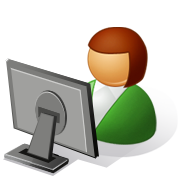 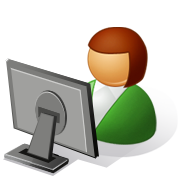 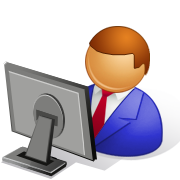 Netzlaufwerke
In MNS+
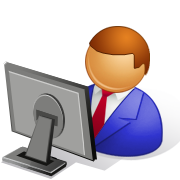 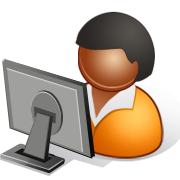 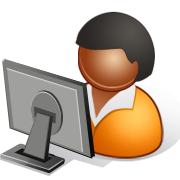 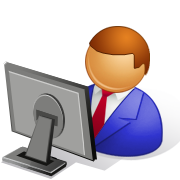 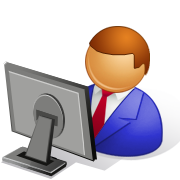 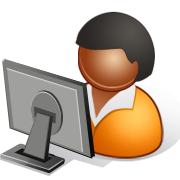 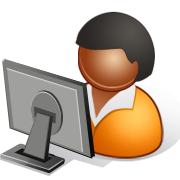 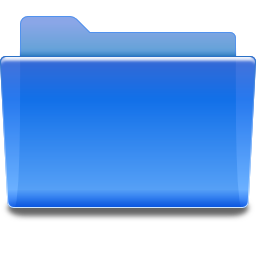 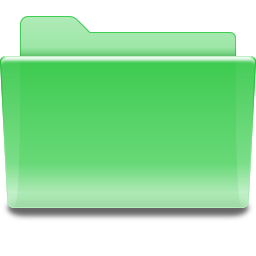 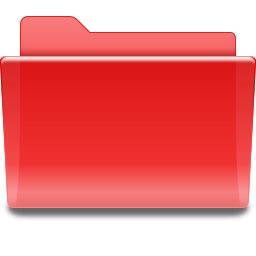 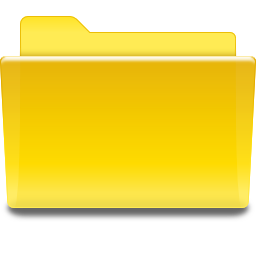 Raum 2
Raum 1
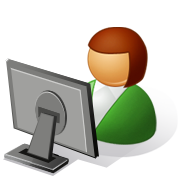 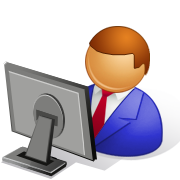 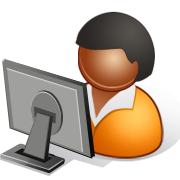 Bibliothek
Lehrerzimmer
[Speaker Notes: Arbeiten viele Personen in einem Computernetz zusammen, so ist ein Austausch von Daten erforderlich. Hierzu werden in MNA+ mehrere Netzlaufwerke zur Verfügung gestellt. 

Netzlaufwerke bieten den Vorteil, dass sie an jedem Rechner zur Verfügung stehen, weil die Daten zentral auf dem Server abgelegt sind.]
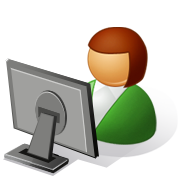 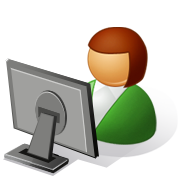 Heimatlaufwerk (H:)
Bei Schülern
Bsp: Max Müller
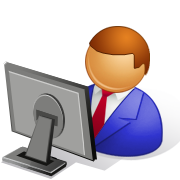 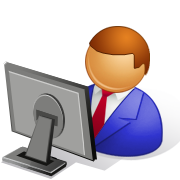 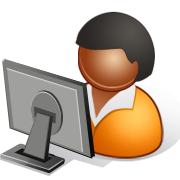 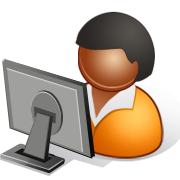 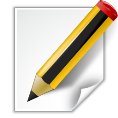 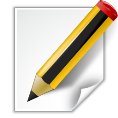 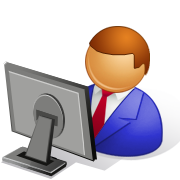 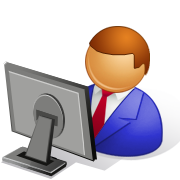 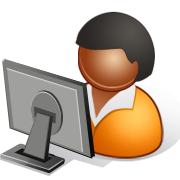 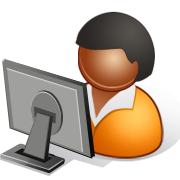 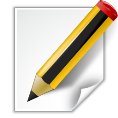 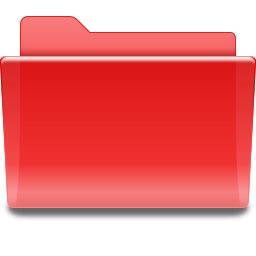 Raum 2
Raum 1
MuellerMax (H:)
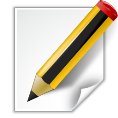 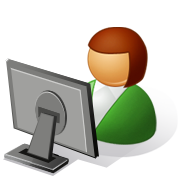 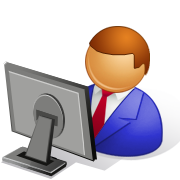 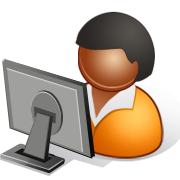 Bibliothek
Lehrerzimmer
[Speaker Notes: Privater Speicherort eines Benutzers

Vollzugriff, d.h. Dateien speichern, verändern, löschen

Auch die Lehrer haben hier Vollzugriff.]
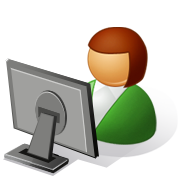 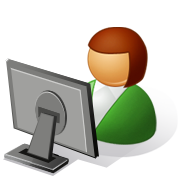 Heimatlaufwerk (H:)
Bei Lehrern
Bsp: Frau Lämpel
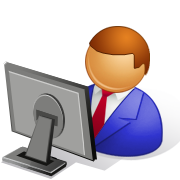 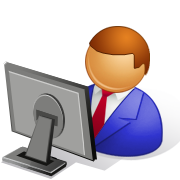 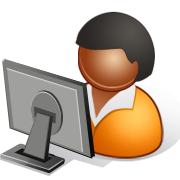 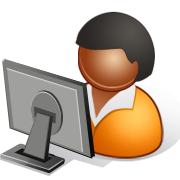 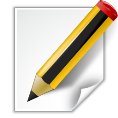 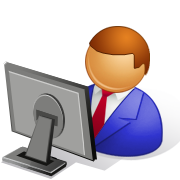 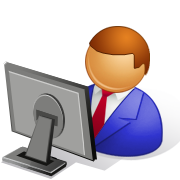 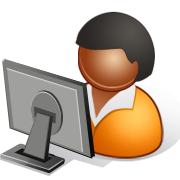 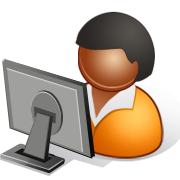 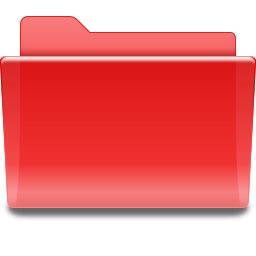 Raum 2
Raum 1
Laempel (H:)
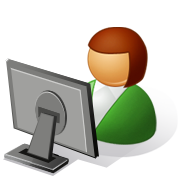 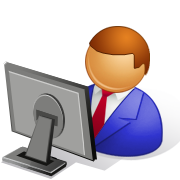 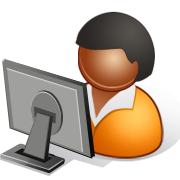 Bibliothek
Lehrerzimmer
[Speaker Notes: Bei den Lehrern hat nur der Benutzer selbst Vollzugriff, andere Benutzer dürfen hier nicht zugreifen.]
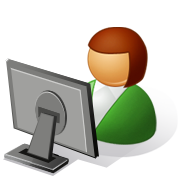 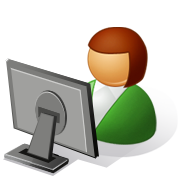 Publiclaufwerk (L:)
Bsp: Frau Lämpel
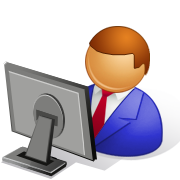 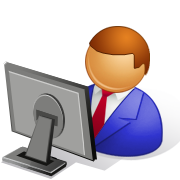 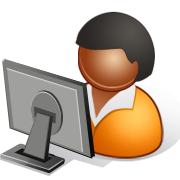 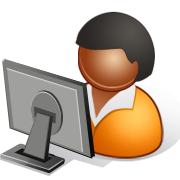 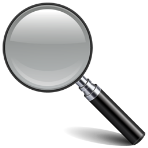 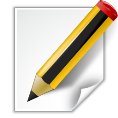 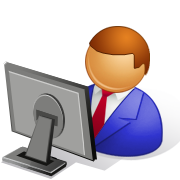 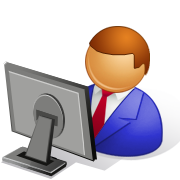 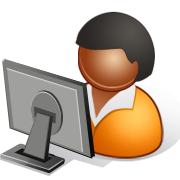 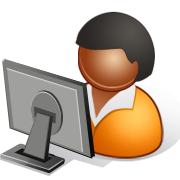 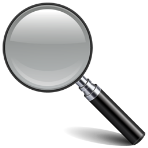 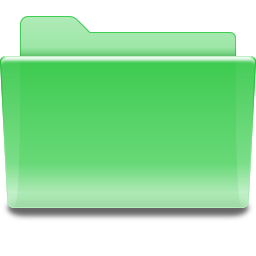 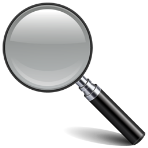 Raum 2
Raum 1
LaempelPublic
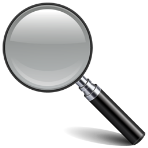 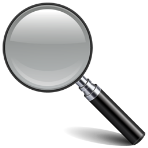 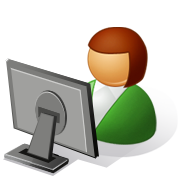 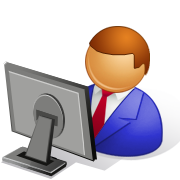 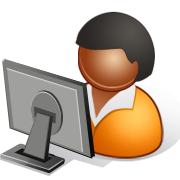 Bibliothek
Lehrerzimmer
[Speaker Notes: Die Public-Laufwerke der Lehrer erlauben ein Veröffentlichen von Materialien für alle anderen Benutzer der Schule.

Die anderen Benutzer haben nur lesenden Zugriff.]
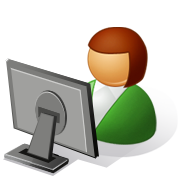 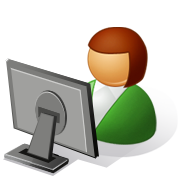 Raumlaufwerk (J:)
Bsp: Raum 2
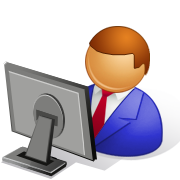 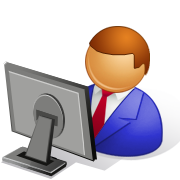 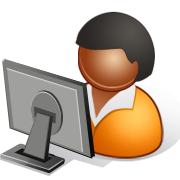 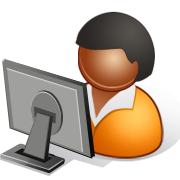 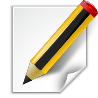 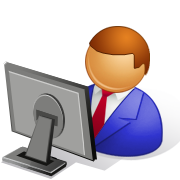 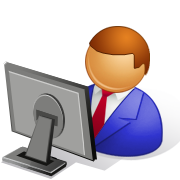 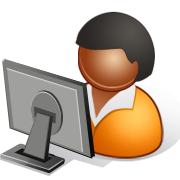 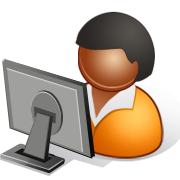 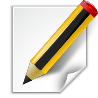 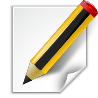 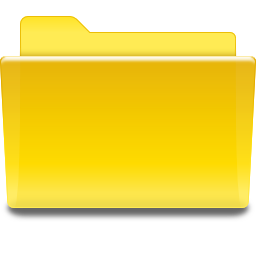 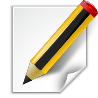 Raum 2
Raum 1
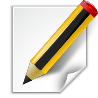 Lämpel (H:)
Raum 2 (J:)
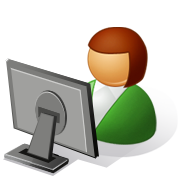 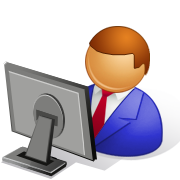 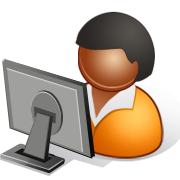 Bibliothek
Lehrerzimmer
[Speaker Notes: Zu Beachten: Jeder Raum hat sein eigenes Raumlaufwerk. Befindet man sich z. B. in Raum 1, kann man auf das Raumlaufwerk von Raum 2 nicht zugreifen.]
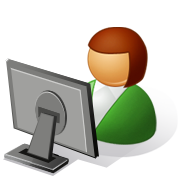 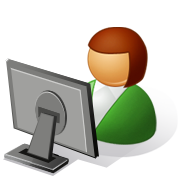 Klassenlaufwerk (K:)
Bsp: Klasse 5b
Analog:
Kurslaufwerk, AG-Laufwerk
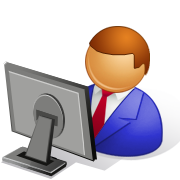 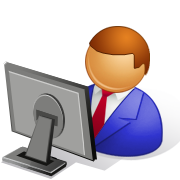 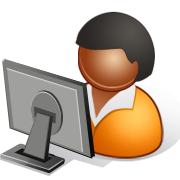 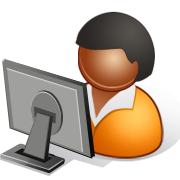 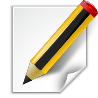 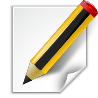 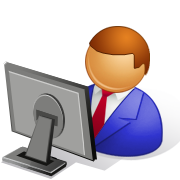 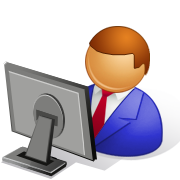 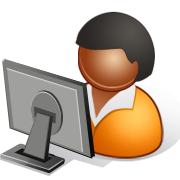 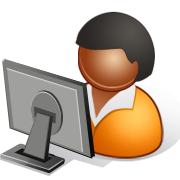 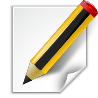 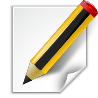 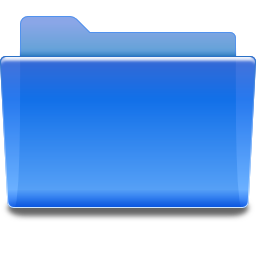 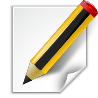 Raum 2
Raum 1
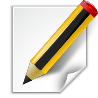 5b (K:)
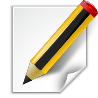 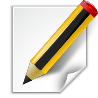 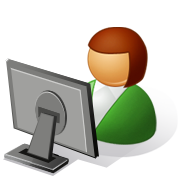 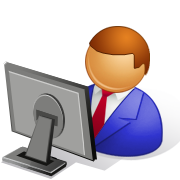 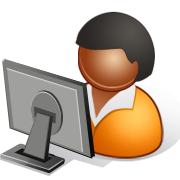 Bibliothek
Lehrerzimmer
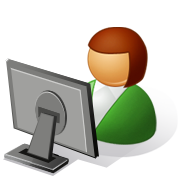 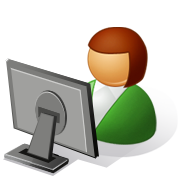 Lehreraustausch (T:)
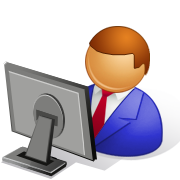 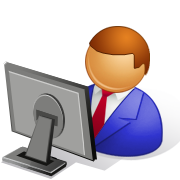 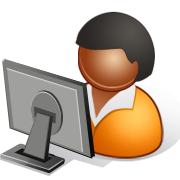 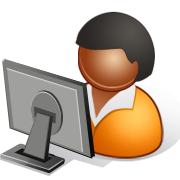 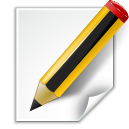 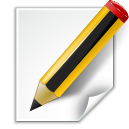 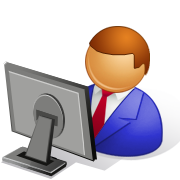 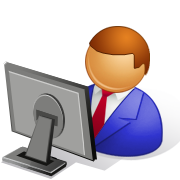 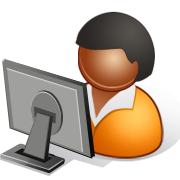 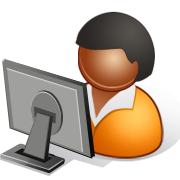 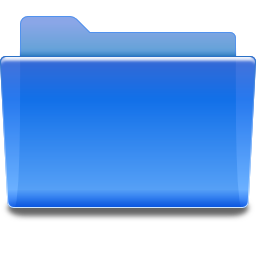 Raum 2
Raum 1
Lehreraustausch (T:)
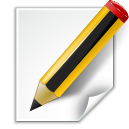 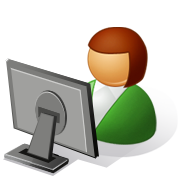 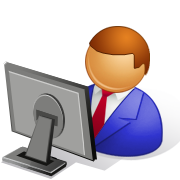 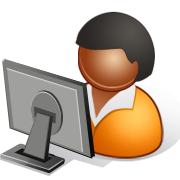 Bibliothek
Lehrerzimmer
Bildquellen:

http://icons.iconarchive.com/icons/oxygen-icons.org/oxygen/256/Places-folder-blue-icon.pnghttp://icons.iconarchive.com/icons/oxygen-icons.org/oxygen/256/Places-folder-green-icon.pnghttp://icons.iconarchive.com/icons/oxygen-icons.org/oxygen/256/Places-folder-red-icon.pnghttp://icons.iconarchive.com/icons/oxygen-icons.org/oxygen/256/Places-folder-yellow-icon.png

http://icons.iconarchive.com/icons/oxygen-icons.org/oxygen/256/Actions-document-edit-icon.png


http://icons.iconarchive.com/icons/iconleak/atrous/256/search-icon.png


Diese Bilder stehen unter GNU Lesser General Public License und sind sowohl für kommerzielle als auch nichtkommerzielle Nutzung freigegeben. 




Für die Nutzung Zur Verfügung gestellt von Microsoft http://office.microsoft.com/de
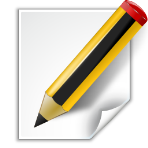 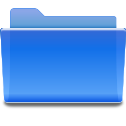 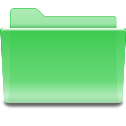 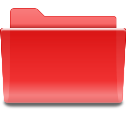 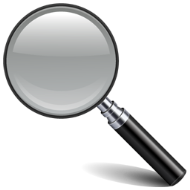 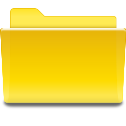 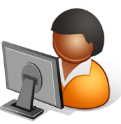 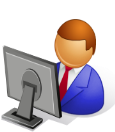 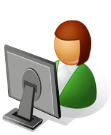